2018生物学実験（植物分野）
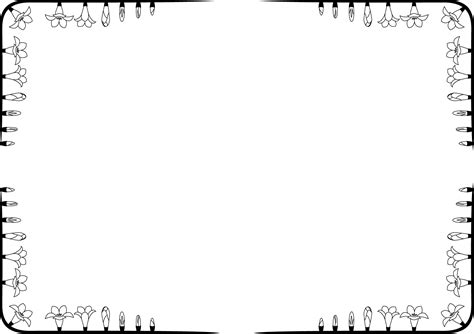 「季節の生きもの観察手帖」の使い方
目的：
1．年間を通して植物の季節感（フェノロジー）を観察する
2．身近な植物の名前や姿、季節をまとめておくことで、
　　将来的に“使える”情報として整理しておく

進め方：
1.　「今週の課題」をネットで確認する（7種／週程度）
2.　自分自身でその植物を探し、記録をとる
　（WS参照。写真、日付、場所、特徴などを記録する）
3.　講義時間内に植物名などを検索、WSにまとめる
4．作成したWSをレポートとして提出
5．観察を通して他に見られた植物も「観察手帖」に記載する

研究室HP：http://home.f00.itscom.net/kuralab/
倉田（3研410）または　kurata-kaoruko-tv@ynu.ac.jp
教科書指定：生物学実験（植物分野、2年春）
　　　　　　生物学概説Ⅱ（2年秋、木2）

「季節の生きもの観察手帖」2500円＋TAX
2017年4月初版第1冊
企画編集：NPO法人自然観察大学
発行所：全国農村教育協会
次週4月16日（月）は
学内では見られない植物の観察を行います。
集合時間：14時（解散予定16時半）
集合場所：大和市自然観察センター
　　　　　しらかしのいえ（泉の森）前
　　　　　※しらかしのいえは月曜休館
服装：長袖長ズボン、手が空くカバン、
　　　歩ける靴、帽子
持ち物：飲み物、天気によっては雨具、
　　　　筆記用具（バインダーなど）、
　　　　カメラなど記録がとれるもの、
　　　　図鑑（本日貸し出します）
雨が確定するようなら延期します。前日夜
までにHPに掲載しますので確認すること。